ТЕМА 6. Юридическое образование
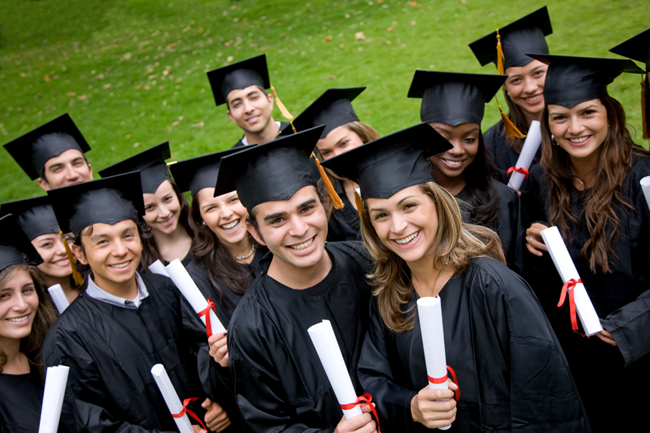 1. Уровни юридического образования
Юридическое образование является составной частью единой российской системы образования. 
	В соответствии с Федеральным законом «Об образовании в Российской Федерации» от 29.12.2012 года № 279-ФЗ, профессиональное образование - вид образования, который направлен на приобретение обучающимися в процессе освоения основных профессиональных образовательных программ знаний, умений, навыков и формирование компетенции определенных уровня и объема, позволяющих вести профессиональную деятельность в определенной сфере и (или) выполнять работу по конкретным профессии или специальности;
	Уровень образования - завершенный цикл образования, характеризующийся определенной единой совокупностью требований
	Уровни юридического образования:
 начальное профессиональное юридическое образование (встречается редко, Перечень профессий начального профессионального образования допускает подготовку на этом уровне по профессии «38.16. Секретарь суда»; может быть получено в профессиональных училищах и лицеях на базе среднего полного общего образования; срок обучения 1 год);
 среднее профессиональное юридическое образование  (может быть получено в техникуме или колледже; на базе среднего полного общего образования или другого среднего специального, высшего образования; срок обучения от 2,5 до 4 лет);
 высшее юридическое образование (обучение в высших учебных заведениях по программам бакалавриата (очно  4 года), магистратуры (2 года), аспирантуры (очно 2 года).
2. Среднее профессиональное юридическое образование
Среднее профессиональное образование направлено на решение задач интеллектуального, культурного и профессионального развития человека и имеет целью подготовку квалифицированных рабочих или служащих и специалистов среднего звена по всем основным направлениям общественно полезной деятельности в соответствии с потребностями общества и государства, а также удовлетворение потребностей личности в углублении и расширении образования.
	К освоению образовательной программы среднего профессионального образования допускаются лица, имеющие образование не ниже основного общего или среднего общего образования.
	Обучение производится в соответствии с Федеральным государственным образовательным стандартом среднего профессионального образования по специальности 40.02.01 Право и организация социального обеспечения, утвержденного Приказом Минобрнауки России от 12.05.2014 N 508.
	Обучение производится только в образовательных организациях.  
Срок обучения на базе среднего общего образования - 1 год 10 месяцев (базовая подготовка очная ф.о.), 2 года 10 месяцев (углубленная подготовка очная ф.о.);
на базе основного общего образования – 2 года 10 месяцев (базовая подготовка очная ф.о.), 
3 года 10 месяцев (углубленная подготовка очная ф.о.)
Среднее профессиональное юридическое образование
Юрист (базовой подготовки) готовится к следующим видам деятельности:
 Обеспечение реализации прав граждан в сфере пенсионного обеспечения и социальной защиты.
Организационное обеспечение деятельности учреждений социальной защиты населения и органов Пенсионного фонда Российской Федерации.
	Юрист (углубленной подготовки) готовится к следующим видам деятельности:
Обеспечение реализации прав граждан в сфере пенсионного обеспечения и социальной защиты.
Организационное обеспечение деятельности учреждений социальной защиты населения и органов Пенсионного фонда Российской Федерации.
Судебно-правовая защита граждан в сфере социальной защиты и пенсионного обеспечения.
Социально-правовая защита граждан.
	Объектами профессиональной деятельности выпускников являются:
документы правового характера;
базы данных получателей пенсий, пособий и мер социальной поддержки отдельных категорий граждан и семей, состоящих на учете;
пенсии, пособия, компенсации и другие выплаты, отнесенные к компетенциям органов и учреждений социальной защиты населения, а также органов Пенсионного фонда Российской Федерации;
государственные и муниципальные услуги отдельным лицам, семьям и категориям граждан, нуждающимся в социальной поддержке и защите.
Среднее профессиональное юридическое образование
Юрист (базовой подготовки) должен обладать профессиональными компетенциями (ПК), включающими в себя способность:
 Осуществлять профессиональное толкование нормативных правовых актов для реализации прав граждан в сфере пенсионного обеспечения и социальной защиты.
 Осуществлять прием граждан по вопросам пенсионного обеспечения и социальной защиты.
Рассматривать пакет документов для назначения пенсий, пособий, компенсаций, других выплат, а также мер социальной поддержки отдельным категориям граждан, нуждающимся в социальной защите.
Осуществлять установление (назначение, перерасчет, перевод), индексацию и корректировку пенсий, назначение пособий, компенсаций и других социальных выплат, используя информационно-компьютерные технологии.
Осуществлять формирование и хранение дел получателей пенсий, пособий и других социальных выплат.
Консультировать граждан и представителей юридических лиц по вопросам пенсионного обеспечения и социальной защиты;
Поддерживать базы данных получателей пенсий, пособий, компенсаций и других социальных выплат, а также услуг и льгот в актуальном состоянии.
 Выявлять лиц, нуждающихся в социальной защите, и осуществлять их учет, используя информационно-компьютерные технологии.
Организовывать и координировать социальную работу с отдельными лицами, категориями граждан и семьями, нуждающимися в социальной поддержке и защите.
Среднее профессиональное юридическое образование
Юрист (углубленной подготовки) должен обладать профессиональными компетенциями (ПК), включающими в себя способность:
Осуществлять профессиональное толкование нормативных правовых актов для реализации прав граждан в сфере пенсионного обеспечения и социальной защиты.
Осуществлять прием граждан по вопросам пенсионного обеспечения и социальной защиты.
 Рассматривать пакет документов для назначения пенсий, пособий, компенсаций, других выплат, а также мер социальной поддержки отдельным категориям граждан, нуждающимся в социальной защите.
Осуществлять установление (назначение, перерасчет, перевод), индексацию и корректировку пенсий, назначение пособий, компенсаций и других социальных выплат, используя информационно-компьютерные технологии.
Осуществлять формирование и хранение дел получателей пенсий, пособий и других социальных выплат.
Консультировать граждан и представителей юридических лиц по вопросам пенсионного обеспечения и социальной защиты.
 Поддерживать базы данных получателей пенсий, пособий, компенсаций и других социальных выплат, а также услуг и льгот в актуальном состоянии.
Выявлять лиц, нуждающихся в социальной защите, и осуществлять их учет, используя информационно-компьютерные технологии.
Организовывать и координировать социальную работу с отдельными лицами, категориями граждан и семьями, нуждающимися в социальной поддержке и защите.
Среднее профессиональное юридическое образование
Анализировать практические ситуации, устанавливать признаки правонарушений и правильно их квалифицировать, давать им юридическую оценку, используя периодические и специальные издания, справочную литературу, информационные справочно-правовые системы.
Предпринимать необходимые меры к восстановлению нарушенных прав, свобод и законных интересов граждан.
 Составлять заявления, запросы, проекты ответов на них, процессуальные документы с использованием информационных справочно-правовых систем.
Формировать с использованием информационных справочно-правовых систем пакет документов, необходимых для принятия решения правомочным органом, должностным лицом.
 Проводить мониторинг судебной практики Конституционного, Верховного, Высшего арбитражного судов в сфере социальной защиты и пенсионного обеспечения в целях единообразного применения законодательства, с использованием информационных справочно-правовых систем.  
 Планировать работу по социальной защите населения, определять ее содержание, формы и методы.
Оказывать правовую, социальную помощь и предоставлять услуги отдельным лицам, категориям граждан и семьям, нуждающимся в социальной защите.
 Проводить мониторинг и анализ социальных процессов (условия, причины, мотивы проявления) в муниципальном образовании.
 Исследовать и анализировать деятельность по состоянию социально-правовой защиты отдельных категорий граждан.
Содействовать интеграции деятельности различных государственных и общественных организаций и учреждений с целью обеспечения социальной защищенности населения.
3. Высшее юридическое образование: бакалавриат
Получение образования по программе бакалавриата допускается только в образовательной организации высшего образования. 
         Обучение производится в соответствии с требованиями Федерального государственного образовательного стандарта высшего образования по направлению подготовки 40.03.01 Юриспруденция, утвержденного Приказом Минобрнауки России от 01.12.2016 года №1511.
         Возможна очная, заочная и очно-заочная форма обучения. Заочная форма обучения допускается лишь для лиц при получении второго высшего или последующего высшего образования.
       Срок получения образования:
 очная ф.о. – 4 года;
 заочная ф.о., очно-заочная ф.о. – срок обучения увеличивается не менее чем на 6 месяцев и не более чем на 1 год, по сравнению со сроком получения образования по очной форме обучения;
        Объектами профессиональной деятельности выпускников являются:
общественные отношения в сфере реализации правовых норм, обеспечения законности и правопорядка.
         По результатам обучения  выпускник должен обладать набором определенных общекультурных, общепрофессиональных и профессиональных  компетенций.
Высшее юридическое образование: бакалавриат
Выпускник, освоивший программу бакалавриата, в соответствии с видом (видами) профессиональной деятельности, на который (которые) ориентирована программа бакалавриата, должен быть готов решать следующие профессиональные задачи:
нормотворческая деятельность:
разработка нормативных правовых актов и их подготовка к реализации;
правоприменительная деятельность:
обоснование и принятие в пределах должностных обязанностей решений, а также совершение действий, связанных с реализацией правовых норм;
составление юридических документов;
правоохранительная деятельность:
обеспечение законности, правопорядка, безопасности личности, общества и государства;
охрана общественного порядка;
предупреждение, пресечение, выявление, раскрытие и расследование правонарушений;
защита частной, государственной, муниципальной и иных форм собственности;
экспертно-консультационная деятельность:
консультирование по вопросам права;
осуществление правовой экспертизы документов.
4. Высшее юридическое образование: магистратура
Получение образования по программе бакалавриата допускается только в образовательной организации высшего образования. 
         Обучение производится в соответствии с требованиями Федерального государственного образовательного стандарта высшего профессионального  образования по направлению подготовки 030900 Юриспруденция (квалификация (степень) «магистр»), утвержденного Приказом Минобрнауки России от 14.12.2010 года №1763.
         Возможна очная, заочная и очно-заочная форма обучения. 
Срок получения образования:
 очная ф.о. – 2 года;
 заочная ф.о., очно-заочная ф.о., в случае сочетания различных форм обучения – срок обучения может увеличивается на 5 месяцев по сравнению со сроком получения образования по очной форме обучения.
	Квалификация по окончании обучения - магистр.
	Обучение производится по профилям.
	Профильная направленность магистерских программ определяется высшим учебным заведением, реализующим образовательную программу по соответствующему направлению подготовки.
Высшее юридическое образование: магистратура
Магистр должен быть подготовлен к решению следующих профессиональных задач в соответствии с профильной направленностью магистерской программы и видами профессиональной деятельности:
 правотворческая деятельность:
подготовка нормативных правовых актов;
правоприменительная деятельность:
обоснование и принятие в пределах должностных обязанностей решений, а также совершение действий, связанных с реализацией правовых норм;
составление юридических документов;
 правоохранительная деятельность:
обеспечение законности, правопорядка, безопасности личности, общества и государства;
охрана общественного порядка;
защита частной, государственной, муниципальной и иных форм собственности;
предупреждение, пресечение, выявление, раскрытие и расследование правонарушений;
защита прав и законных интересов граждан и юридических лиц;
 экспертно-консультационная деятельность:
оказание юридической помощи, консультирование по вопросам права;
осуществление правовой экспертизы нормативных правовых актов;
организационно-управленческая деятельность:
осуществление организационно-управленческих функций;
 научно-исследовательская деятельность:
проведение научных исследований по правовым проблемам;
участие в проведении научных исследований в соответствии с профилем своей профессиональной деятельности;
педагогическая деятельность:
преподавание юридических дисциплин;
осуществление правового воспитания.
5. Высшее юридическое образование: аспирантура
Получение образования по программе аспирантуры допускается в образовательных организациях высшего образования, организациях дополнительного профессионального образования, научных организациях.
	Обучение производится в соответствии с требованиями Федерального государственного образовательного стандарта высшего образования по направлению подготовки 40.06.01 Юриспруденция (уровень подготовки кадров высшей квалификации), утвержденного Приказом Минобрнауки России от 05.12.2014 года №1538.
	Обучение по программе аспирантуры в организациях осуществляется в очной и заочной формах обучения.
	Срок получения образования:
 очная форма обучения - 3 года; 
заочная форма обучения - срок увеличивается не менее чем на 6 месяцев и не более чем на 1 год (по усмотрению организации) по сравнению со сроком получения образования в очной форме обучения.
Высшее юридическое образование: аспирантура
Область профессиональной деятельности выпускников, освоивших программу аспирантуры, включает разработку и реализацию правовых норм, проведение научных исследований, образование и воспитание, экспертно-консультационную работу, обеспечение законности и правопорядка.
	Виды профессиональной деятельности, к которым готовятся выпускники:  научно-исследовательская деятельность в области юриспруденции;
преподавательская деятельность по образовательным программам высшего образования.
	Программа аспирантуры направлена на освоение всех видов профессиональной деятельности, к которым готовится выпускник.
	ФГОС содержит перечень только универсальных и общепрофессиональных компетенций, которыми должен обладать выпускник. 
	Перечень профессиональных компетенций программы аспирантуры организация формирует самостоятельно в соответствии с направленностью программы и (или) номенклатурой научных специальностей, по которым присуждаются ученые степени, утверждаемой Министерством науки и высшего образования Российской Федерации.